Отличие программных продуктов 
"1С: Председатель ТСЖ" и 
"1С: Учет в управляющих компаниях ЖКХ, ТСЖ и ЖСК"
Компания 1С:ВДГБ
1С:Председатель ТСЖ
1С:Председатель ТСЖ – специальная программа для ТСЖ, облегченная и упрощенная до такой степени, что в ней сможет работать ТСЖ даже из 1-2 человек.
Преимущества:
Упрощенный финансовый учет;
Упрощенный материальный учет;
Полноценный расчет квартплаты;
Специальные отчеты для ТСЖ
 и председателей ТСЖ.
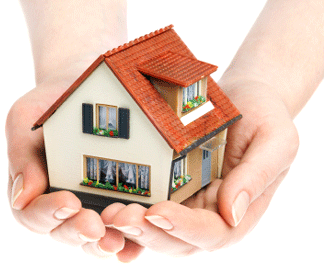 [Speaker Notes: 1С:Председатель ТСЖ – специальная программа для ТСЖ, облегченная и упрощенная до такой степени, что в ней сможет работать даже ТСЖ из 1-2 человек (председатель и бухгалтер).
Преимущества программы:
Упрощенный финансовый и материальный учет – на уровне оперативного (платежки, ПКО, РКО)
Полноценный расчет квартплаты
Специальные отчеты для ТСЖ и председателей ТСЖ.]
Учет собственности
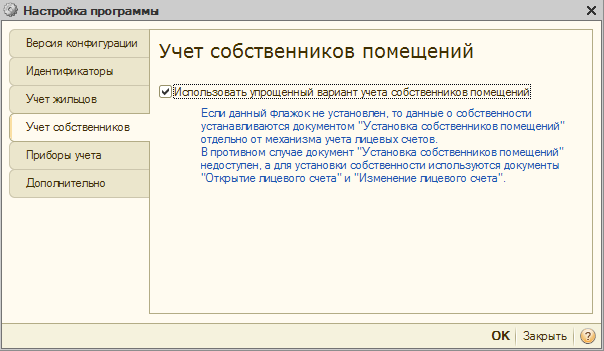 [Speaker Notes: Программный продукт «1С: Учет в управляющих компаниях ЖКХ, ТСЖ и ЖСК» предоставляет возможность вести упрощенный и полный учет собственников помещений:
В «1С: Председатель ТСЖ» ведется только полный учет собственников помещений.
При упрощенном учете данные о собственности вводятся при открытии лицевого счета. При полном учете данные о собственности устанавливаются при помощи специального документа «Установка собственников помещений». Использование данного документа позволяет ввести более подробные данные о собственности, например, выбрать вид собственности «Частная», «Муниципальная» или «Государственная»]
Работа с должниками
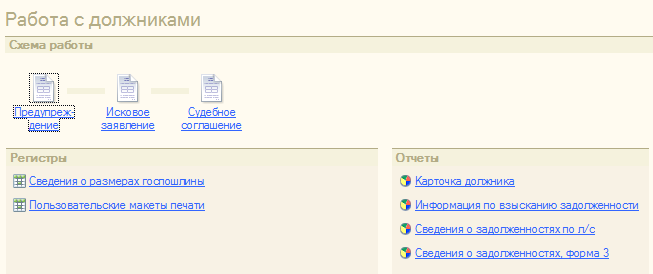 [Speaker Notes: В конфигурации «1С: Учет в управляющих компаниях ЖКХ ,ТСЖ и ЖСК» разработан отдельный блок по работе с должниками. Благодаря этому можно создать такие документы как «Предупреждение», «Исковое заявление», «Судебное соглашение» и распечатать соответствующие отчеты. В программе «1С: Председатель ТСЖ» работа с должниками ведется на уровне отчетов по взаиморасчетам без использования отдельных документов.]
Аварийно-диспетчерская служба
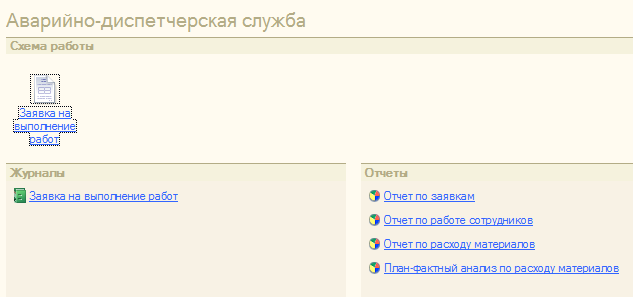 [Speaker Notes: Программный продукт «1С: Учет в управляющих компаниях» позволяет вести работу аварийно-диспетчерской службы. Для этого разработан специальный блок, с помощью которого становится возможным:
 Регистрация обращений от жильцов;
 Распределение заявок между ответственными мастерами;
 Контроль выполнения заявок;
 Формирование наряд-заказов;
 Списание материалов по видам работам.
В программе «1С: Председатель ТСЖ» работа авариайно-диспетчерской службы не ведется.]
Подомовой учет затрат
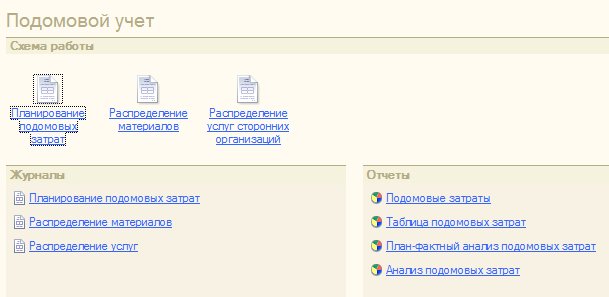 [Speaker Notes: В «1С: Учет в управляющих компаниях ЖКХ, ТСЖ и ЖСК» ведется подомовой учет затрат., который реализован с помощью документов:
 Планирование подомовых затрат, 
 Распределение материалов, 
 Распределение услуг сторонних организаций.
и отчетов:
Подомовые затраты
Таблица подомовых затрат
План-фактный анализ подомовых затрат
Анализ подомовых затрат
В «1С: Председатель ТСЖ» данная возможность отсутствует]
Бухгалтерский и налоговый учет
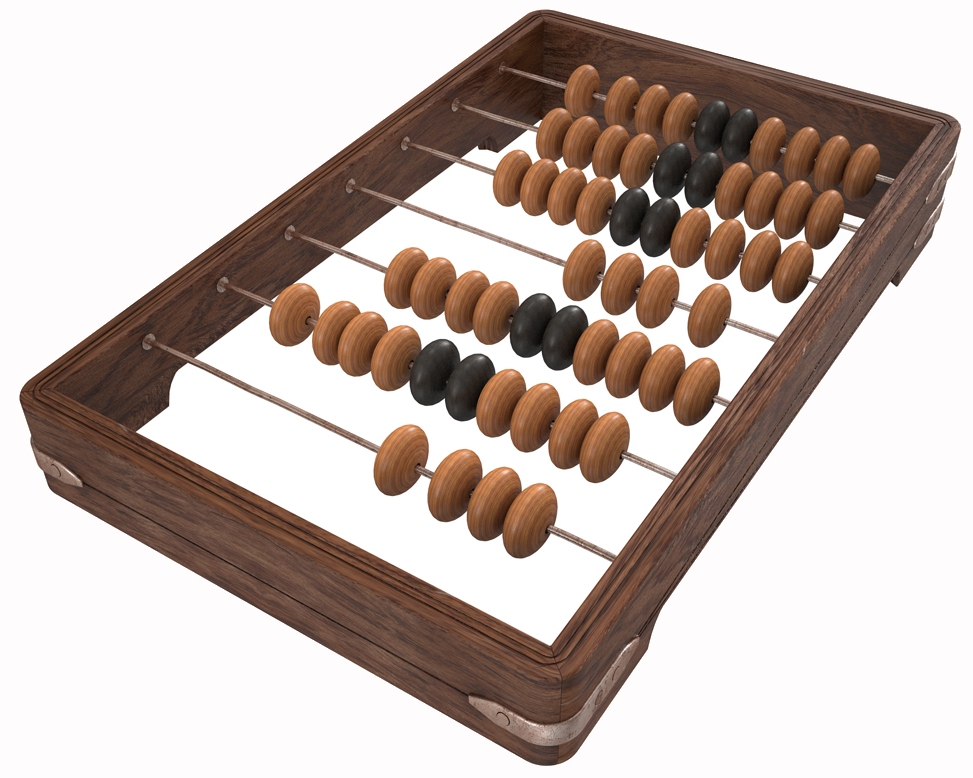 [Speaker Notes: Программа «1С: Учет в управляющих компаниях ЖКХ ,ТСЖ и ЖСК» разработана на базе типовой Бухгалтерии предприятия, поэтому становится возможным ведение полноценного бухгалтерского и налогового учета.
В программе «1С: Председатель ТСЖ» все движения по приходу и расходу денежных средств, ТМЦ и услуг выполняются с помощью отдельных документов с использованием упрощенного плана счетов.]
Учет взаиморасчетов с поставщиками
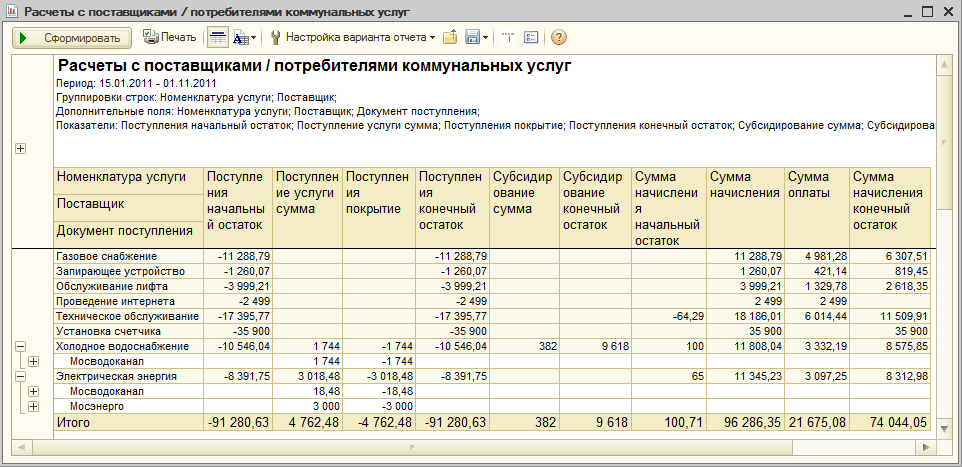 [Speaker Notes: Учет взаиморасчетов с поставщиками в программе «1С: Учет в управляющих компаниях ЖКХ, ТСЖ и ЖСК» реализован в виде агентской схемы с возможностью расчета вознаграждений, а также в виде купли-продажи услуг. В программе «1С: Председатель ТСЖ» учет взаиморасчетов с поставщиками ведется в виде агентской схемы без возможности расчета вознаграждения.]
Отличие программных продуктов "1С: Председатель ТСЖ" и "1С: Учет в управляющих компаниях ЖКХ, ТСЖ и ЖСК"
Учет оборудования, основных средств и нематериальных активов
Учет материальных запасов
Торговля
Производство
Зарплата и управление персоналом
[Speaker Notes: В программе «1С: Учет в управляющих компаниях ЖКХ ,ТСЖ и ЖСК» ведется учет на базе типовой Бухгалтерии предприятия. Поэтому в этой программе ведется учет оборудования, ОС и НМА, учет материальных запасов, торговля, производство, зарплата и управление персоналом.]
Учет собственной деятельности ТСЖ
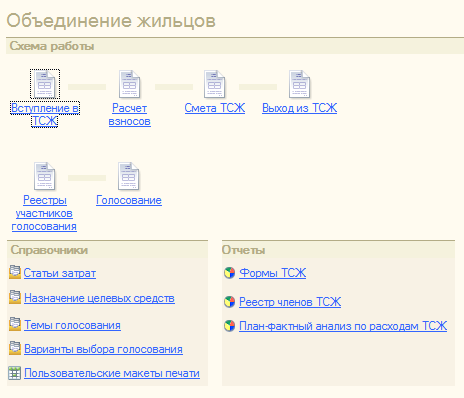 [Speaker Notes: В программе «1С: Учет в управляющих компаниях ЖКХ ,ТСЖ и ЖСК» ведется упрощенный расчет взносов собственников, сметы ТСЖ, анализ деятельности ТСЖ, собраний и голосований.
В программе «1С: Председатель ТСЖ» ведется более полный учет деятельности ТСЖ с возможностью настройки расчета взносов, корректировки смет и пр.]
Создание распределенной информационной базы
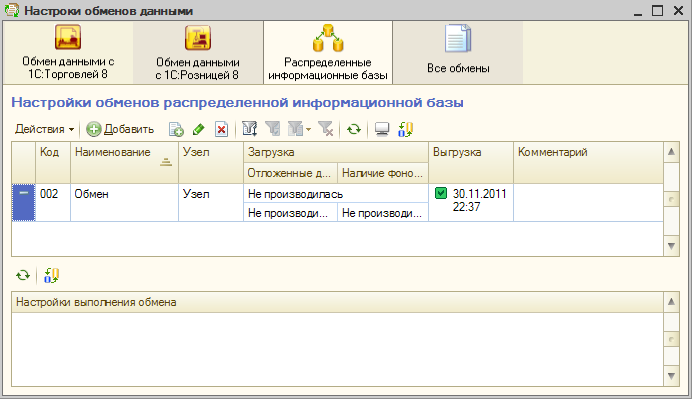 [Speaker Notes: Конфигурация «1С: Учет в управляющих компаниях ЖКХ, ТСЖ и ЖСК» позволяет организовать обмен данными посредством создания распределенной информационной базы. В «1С: Председатель ТСЖ» данная возможность отсутствует.]
Стоимость
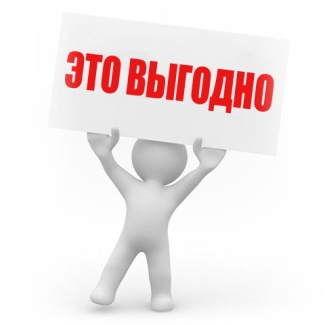 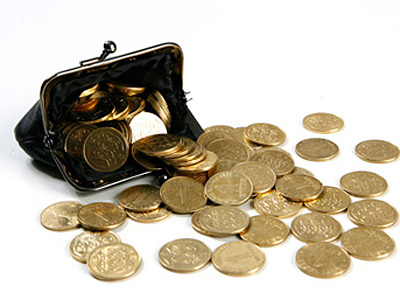 [Speaker Notes: На фоне более упрощенного учета в программе и отсутствия некоторых подсистем «1С: Председатель ТСЖ» предлагается по более выгодной стоимости, то есть базовая версия всего за 3 750 руб. Если у вас небольшое количество лицевых счетов, отчеты создаются через налоговые программы и к тому же ограничение в средствах, то «1С: Председатель ТСЖ» самый выгодный вариант для вас на рынке программ такого рода. Приобрести программные продукты можно в компании «Рарус»]
Компания «1С:ВДГБ», 2011 г.
Благодарим завнимание!
тел.  +7 (495) 980-25-39, +7 (836) 230-40-09
сайт: www.vdgb-soft.ru  
е-mail: clients@vdgb-soft.ru 
skype: vdgb_sale
ICQ: 582996416
YouTube: http://www.youtube.com/user/VDGBSOFT
[Speaker Notes: Благодарим за внимание!]